Welcome to PacificVis 2021
IEEE
2021.4.19
One of the Best Vis Conference
Held in Tianjin
A beautiful city in China
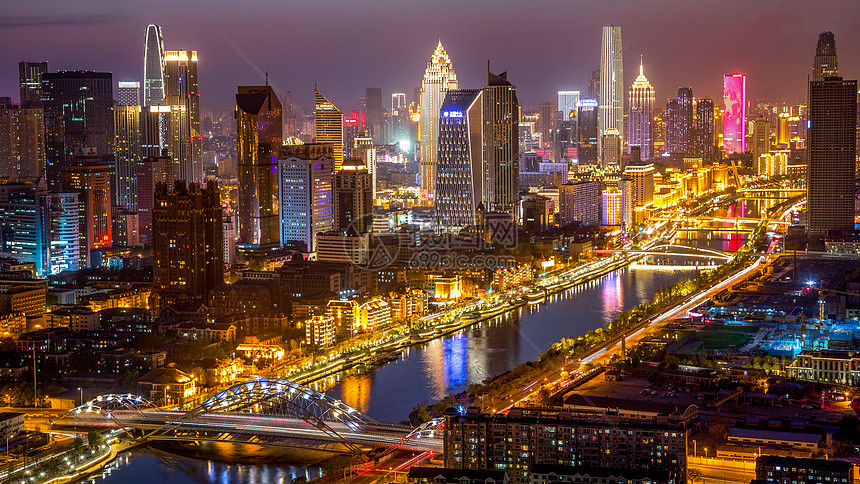